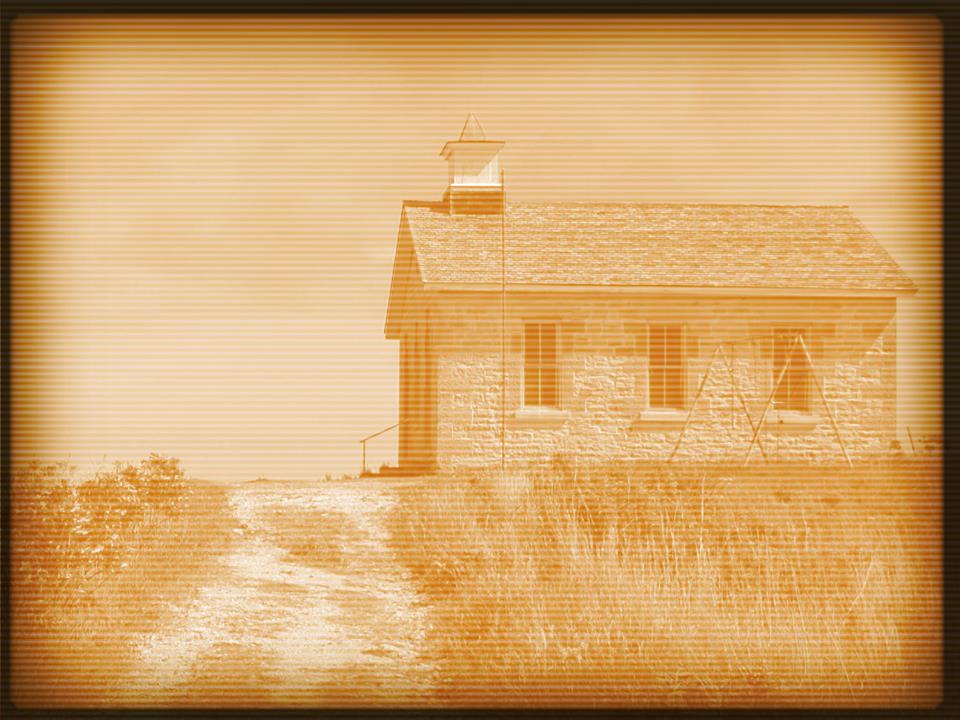 John 13:34–35
34 A new commandment I give to you, that you love one another: just as I have loved you, you also are to love one another. 35 By this all people will know that you are my disciples, if you have love for one another.”
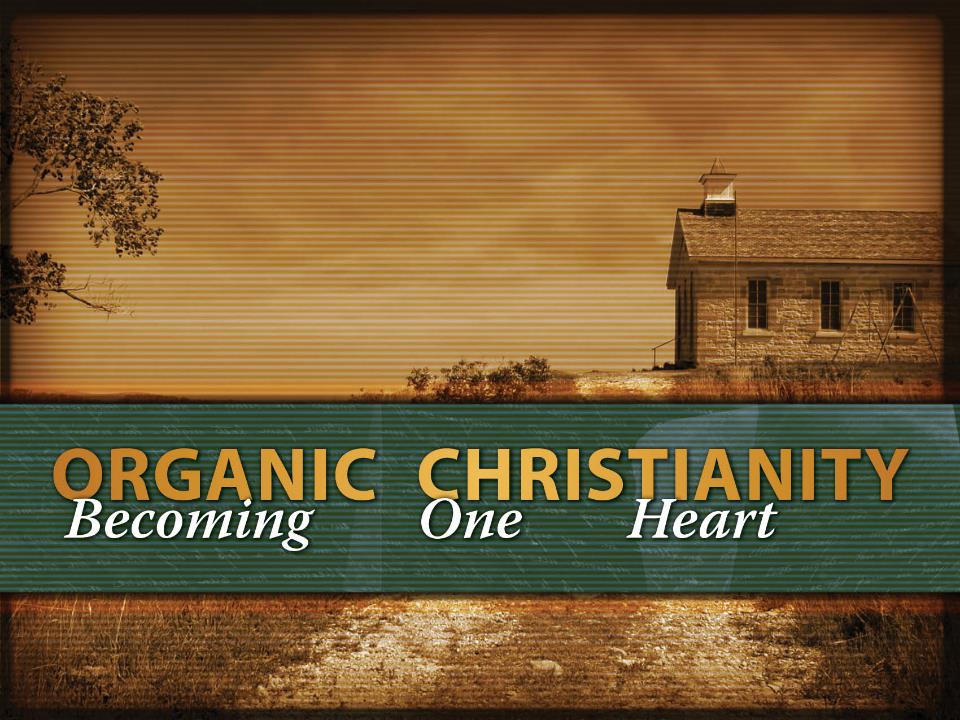 Becoming one heart is necessary because of persecution.
Acts 8:1
2 Timothy 3:12
John 13:31–35
If we want one heart, then we must walk in a Christ-worthy manner.
Philippians 1:27
Ephesians 4:1–3
Becoming one heart means we strive together.
Philippians 1:27–28
Ephesians 6:12–13
1 Peter 5:8
We must be of the same mind, love, and purpose.
Philippians 2:2
1 John 4:11
1 Corinthians 12:12
Having one heart means putting each other first.
Philippians 2:3–11
James 3:13–18
Romans 12:10